¿Cuál de estas flores es roja?
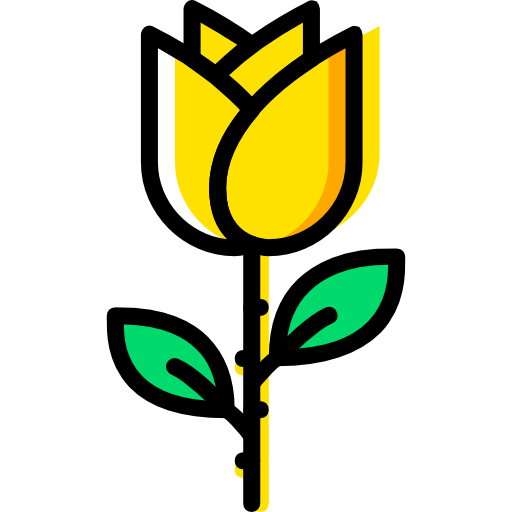 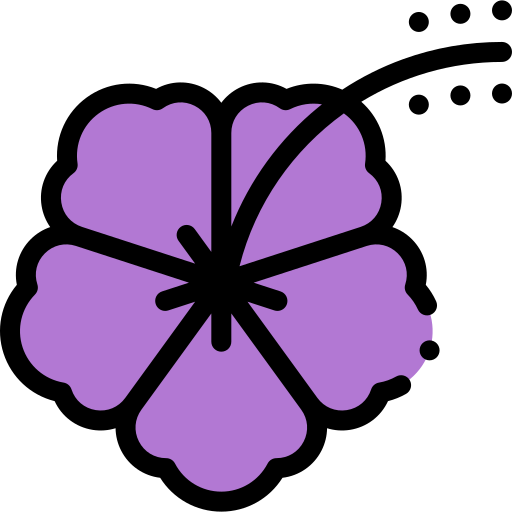 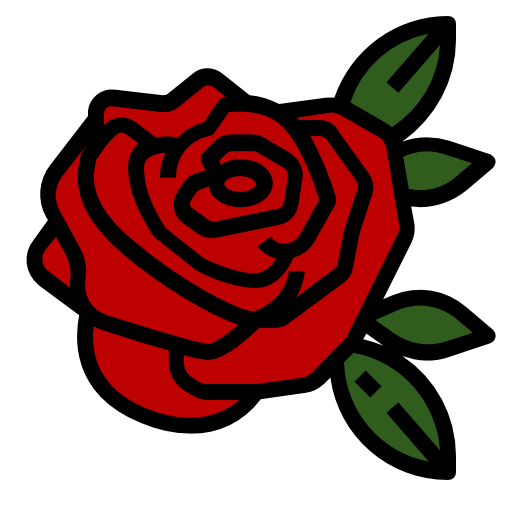 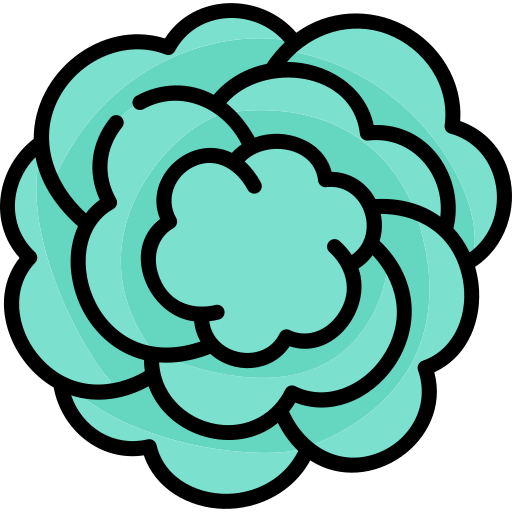 ¡Bien!